Государственная поддержка по стимулированию занятости граждан Предоставление субсидий Фондом пенсионного и социального страхования Российской Федерации                        в 2025 году юридическим лицам, включая некоммерческие организации, и индивидуальным предпринимателям в целях стимулирования занятости отдельных категорий граждан
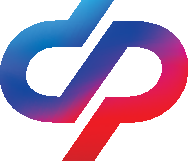 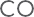 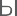 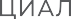 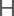 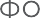 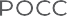 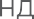 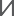 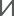 2024 год
2025 год
Приказ Фонда пенсионного и социального страхования РФ от 29 декабря 2024 года № 2712 Возмещение расходов по созданию (оборудования) рабочих мест для трудоустройства инвалидов

Приказ Фонда пенсионного и социального страхования РФ от 29 декабря 2024 года № 2713 Государственная поддержка трудоустройства работников из другой местности или других территорий

Приказ Фонда пенсионного и социального страхования РФ от 29 декабря 2024 года № 2714 Государственная поддержка стимулирования найма отдельных категорий граждан
Действие Постановление Правительства РФ 
от 13 марта 2021 г. N 362«О государственной поддержке в 2024 году юридических лиц, включая некоммерческие организации, и индивидуальных предпринимателей в целях стимулирования занятости отдельных категорий граждан» прекращено с 1 января 2025 года 

В соответствии с п. 16 Правил, утв. Постановлением Правительства РФ  № 362 от 13.03.2021 по заявлениям, принятым до 15.12.2024 включительно, выплата работодателям вторых и третьих траншей субсидии будет произведена в полном объёме
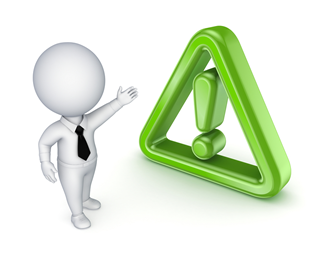 1
Приказ Фонда пенсионного и социального страхования РФ от 29 декабря 2024 года № 2712 Возмещение расходов по созданию (оборудования) рабочих мест для трудоустройства инвалидов
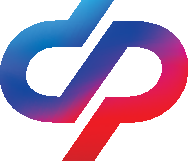 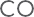 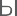 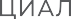 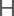 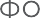 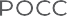 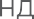 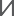 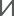 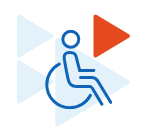 Приказ Фонда пенсионного и социального страхования РФ от 29 декабря 2024 года № 2713 Государственная поддержка трудоустройства работников из другой местности или других территорий
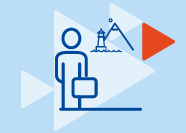 2
Приказ Фонда пенсионного и социального страхования РФ от 29 декабря 2024 года № 2714 Государственная поддержка стимулирования найма отдельных категорий гражданЦель предоставления субсидии - частичная компенсация затрат работодателя  на выплату заработной платы работникам из числа трудоустроенных отдельных категорий граждан.
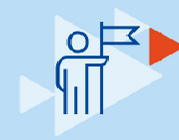 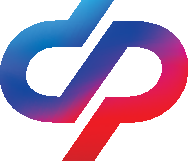 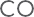 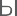 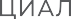 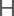 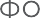 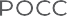 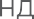 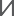 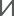 3
Государственная поддержка работодателей по стимулированию занятости граждан (участники процесса)
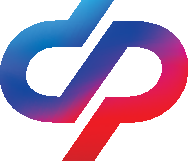 Проверка СФР
сведений о работодателе и трудоустроенном гражданине
ФОРМИРОВАНИЕ ЗАПРОСОВ
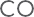 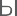 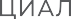 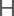 РЕЗУЛЬТАТ
СМЭВ
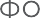 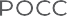 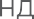 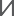 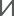 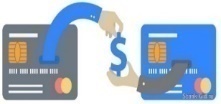 Соискатель
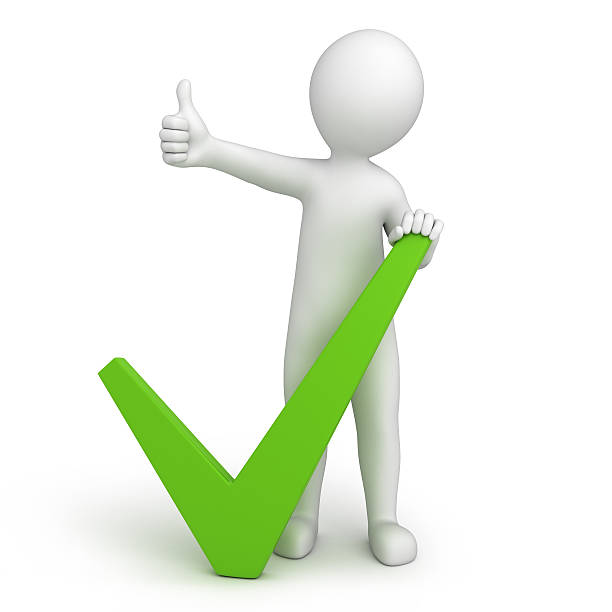 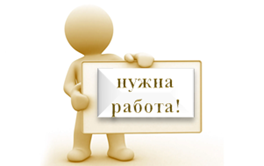 Сведения о работодателях и трудоустроенных граждан
ФНС
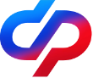 включение в состав сведений, направленных СЗН с использованием ФГИС ЕИИС «Соцстрах»; 
идентификация трудоустроенных граждан; 
факт трудоустройства у работодателя
!Предоставление субсидии! 
(МРОТ * Рк + страховые взносы * количество трудоустроенных граждан)
условия
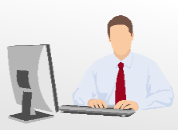 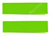 СЗН
СФР
Вакансии
Органы власти
Сведения о трудоустроенных
Работодатель
Проверка и идентификации осуществляются по истечении каждого из периодов выплаты субсидии.
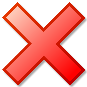 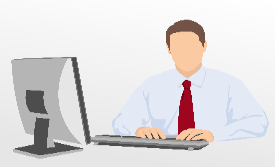 База данных СФР
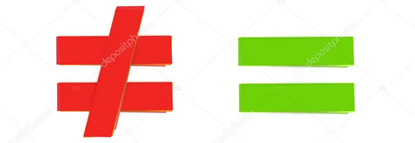 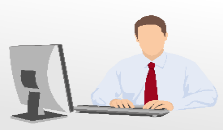 Предоставление субсидии
Направление заявления
Личный кабинет страхователя(LK.SFR.gov.ru)
3 МРОТ  субсидии на стимулирование найма отдельных категорий граждан
  6 МРОТ  субсидии на трудоустройство инвалида к инвалиду 
12 МРОТ  субсидии трудоустроенным гражданам, переехавшим из другой местности  или других территорий
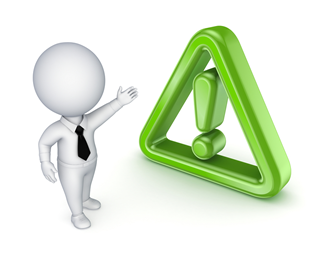